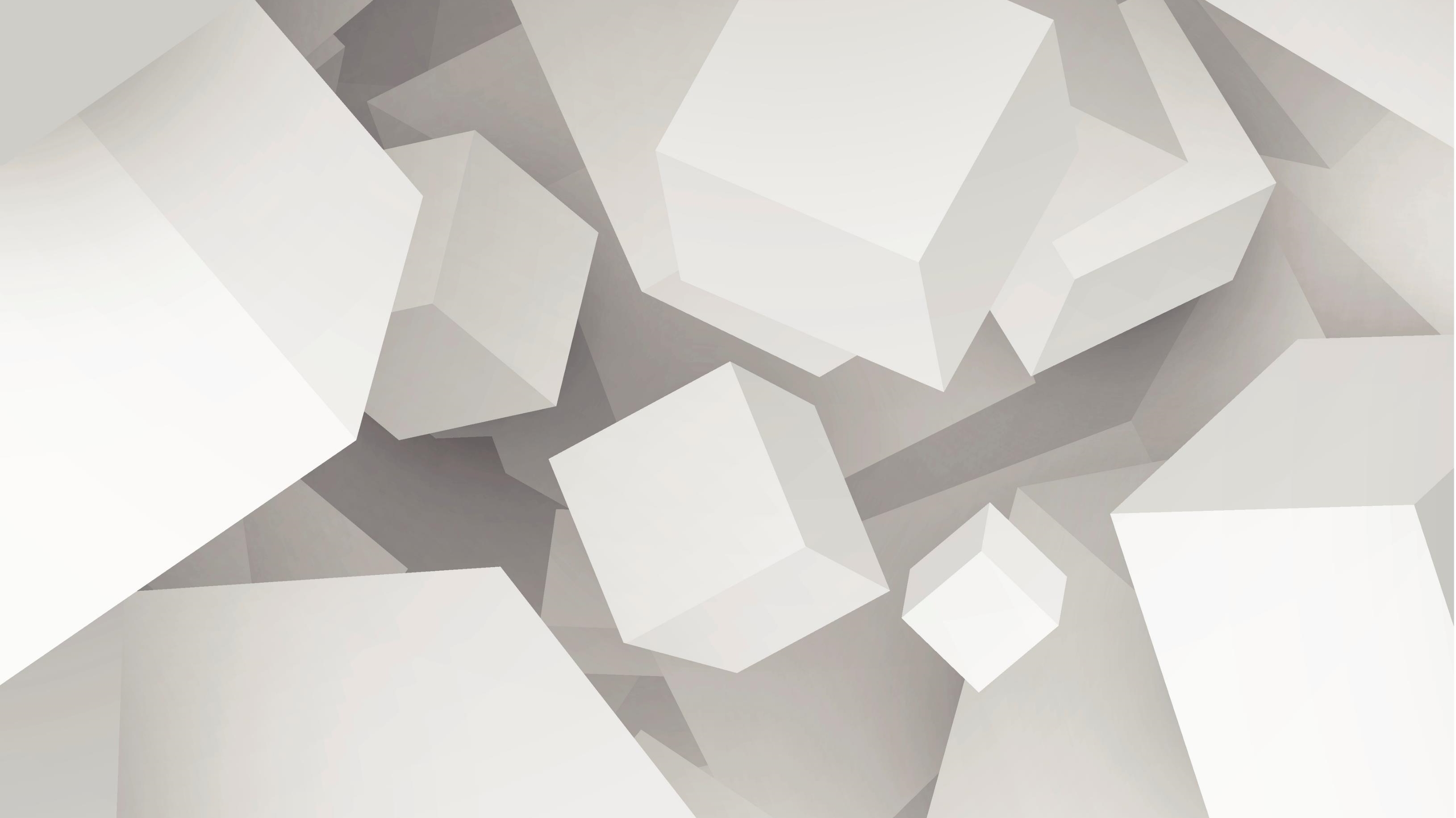 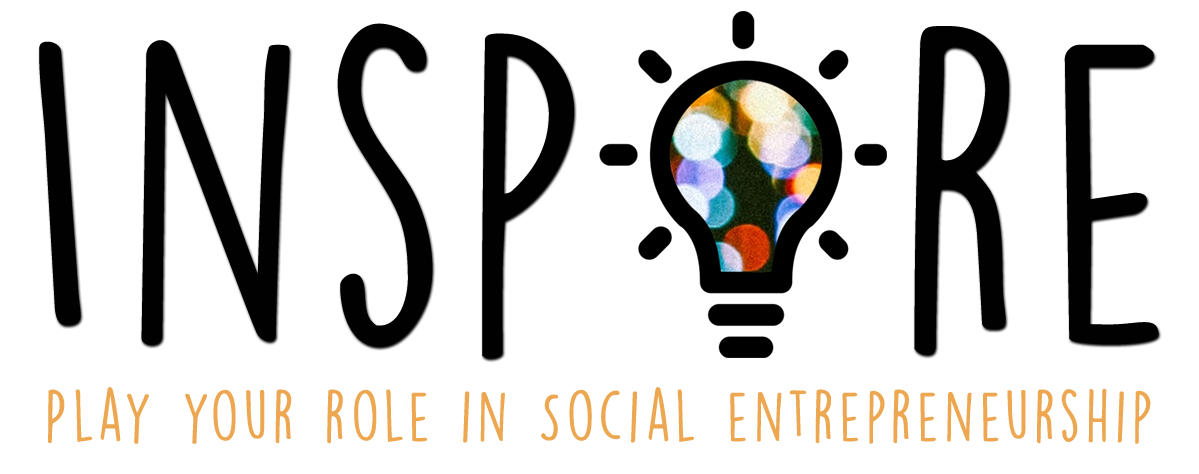 Title Lorem Ipsum
Sit Dolor Amet
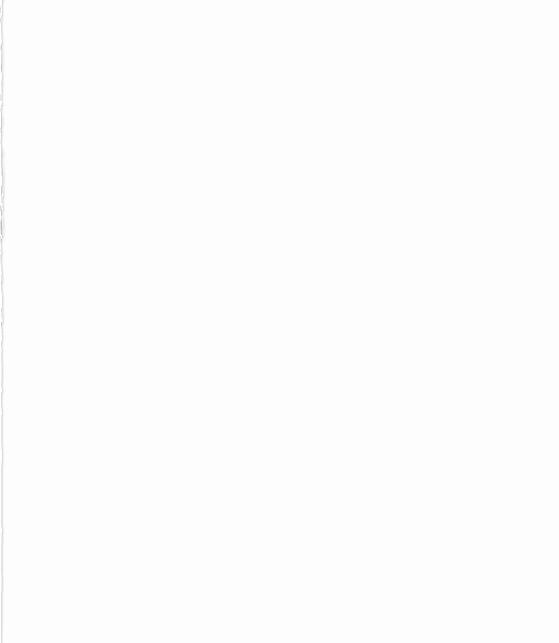 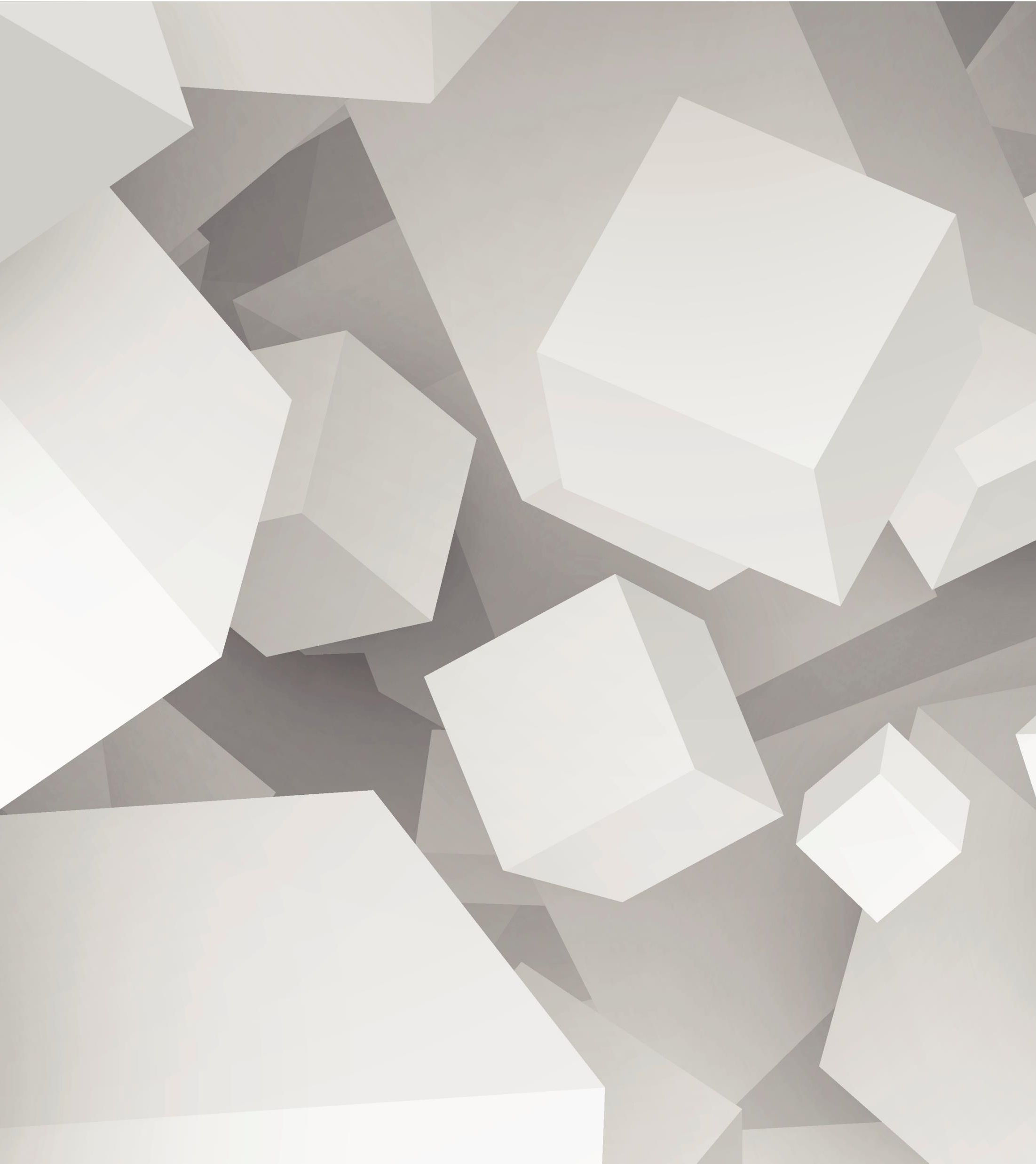 Activity Title:  INSPIRE YOUR CONTENTAim: Use Social Media canvaces for appropriate content creation Content Strategy CanvaSocial Media Strategy CanvaDigital Marketing Toolkit
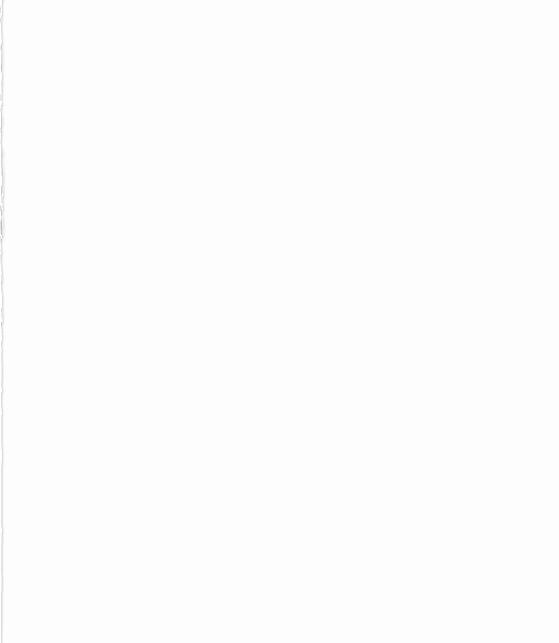 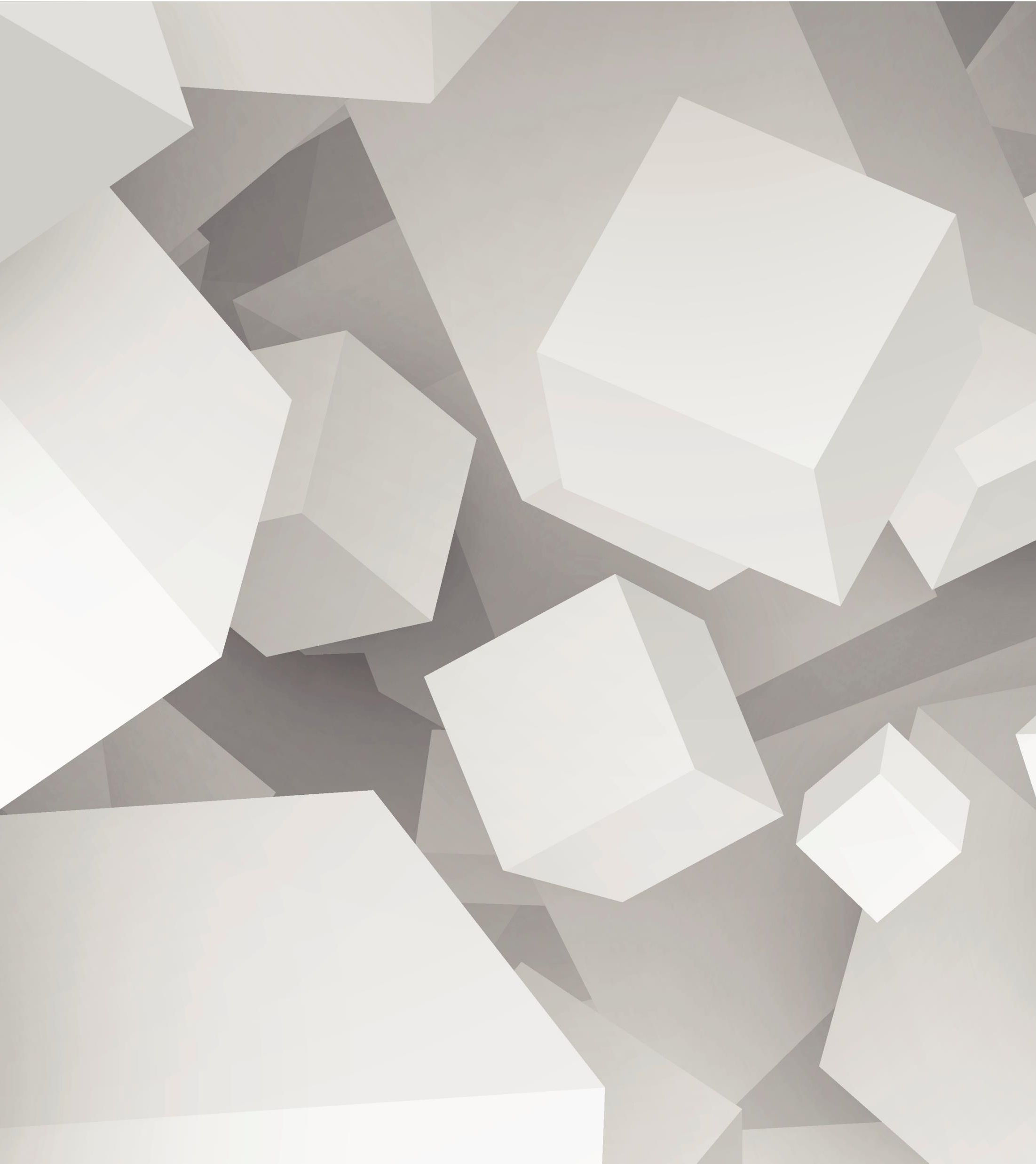 Social Enterprise:YFH : Young Families Helping Each OtherCause of Social media campaign: Gather clothes for new-borns
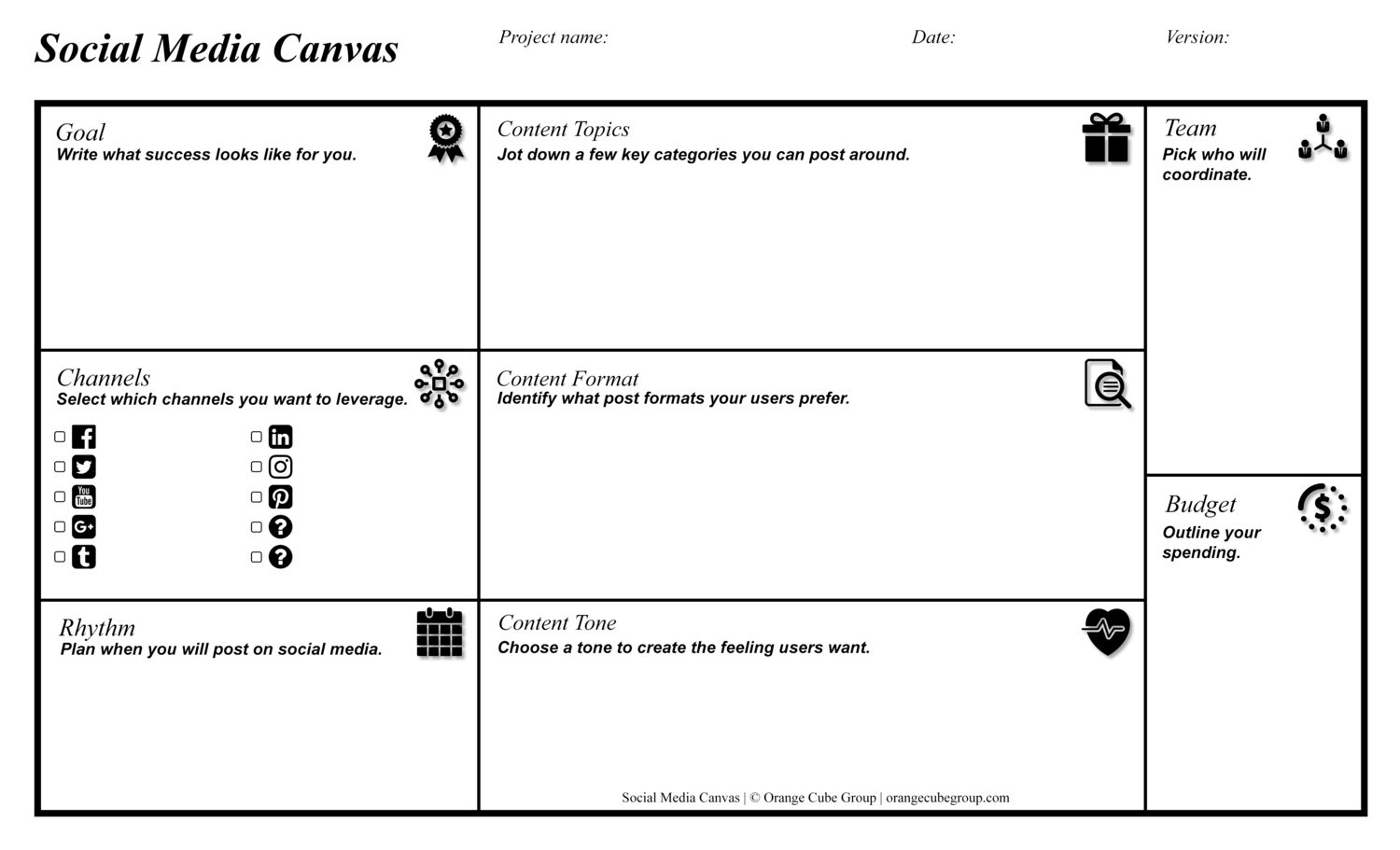 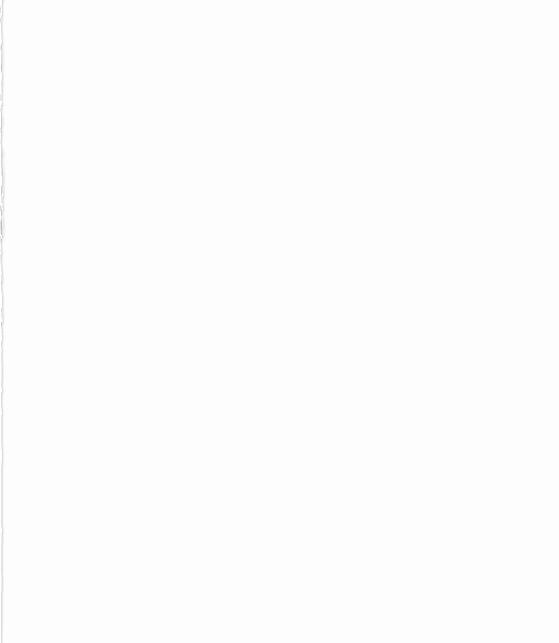 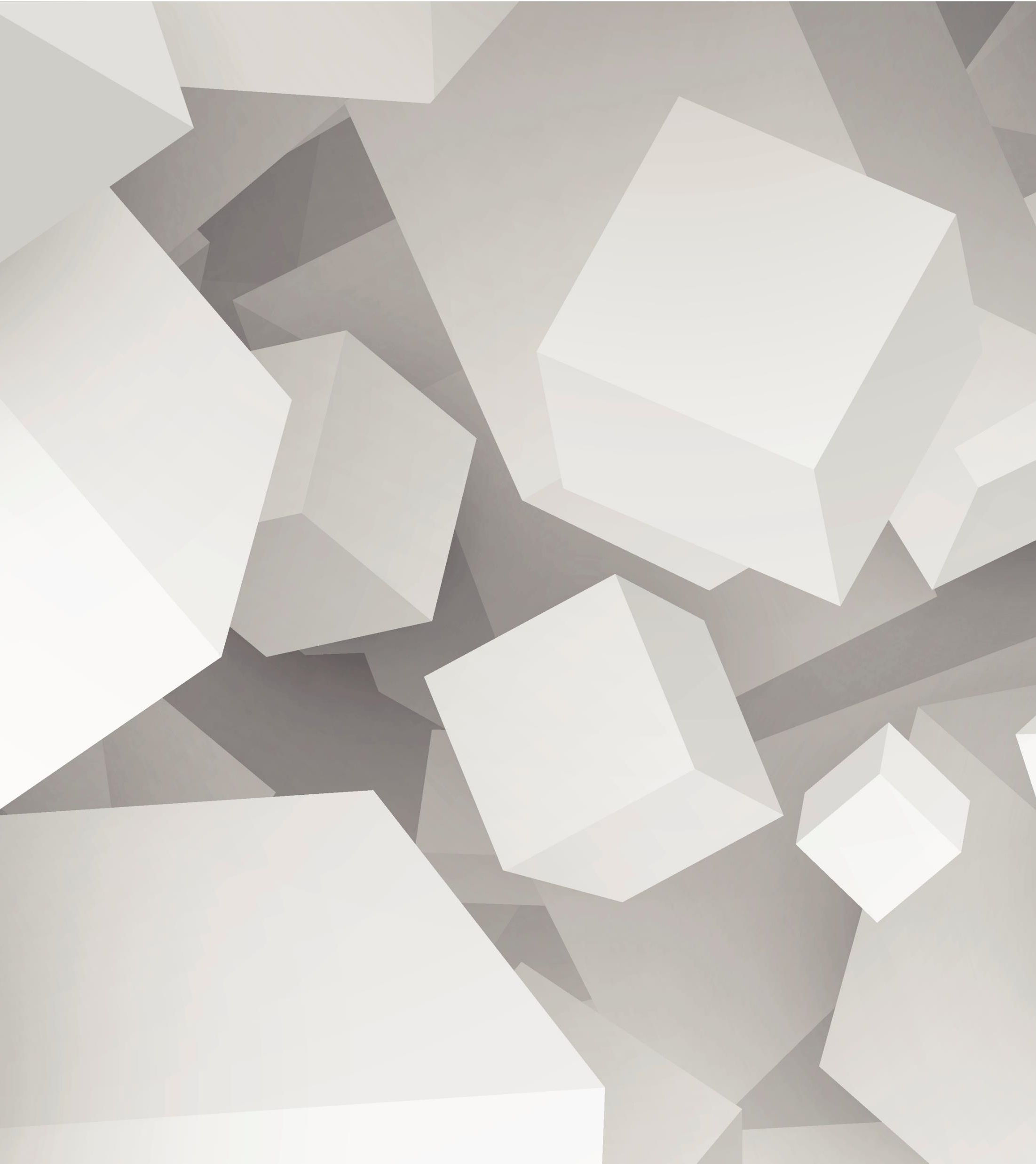 Source: https://www.spencerfield.me/smc#:~:text=Social%20Media%20Canvas%20is%20a%20one%2Dpage%20social%20media%20plan.&text=For%20larger%20businesses%20the%20Social,document%20to%20frame%20the%20conversation.
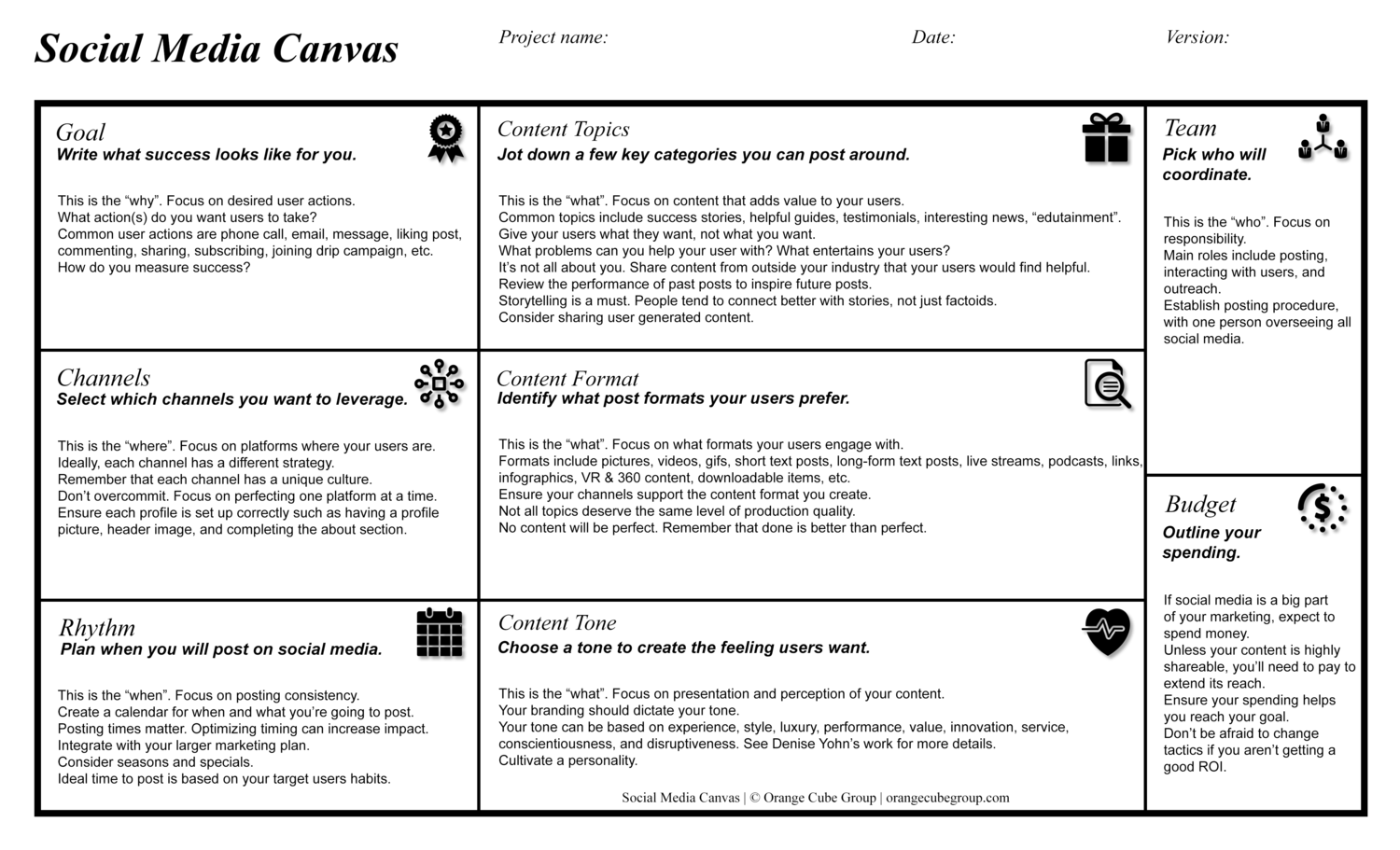 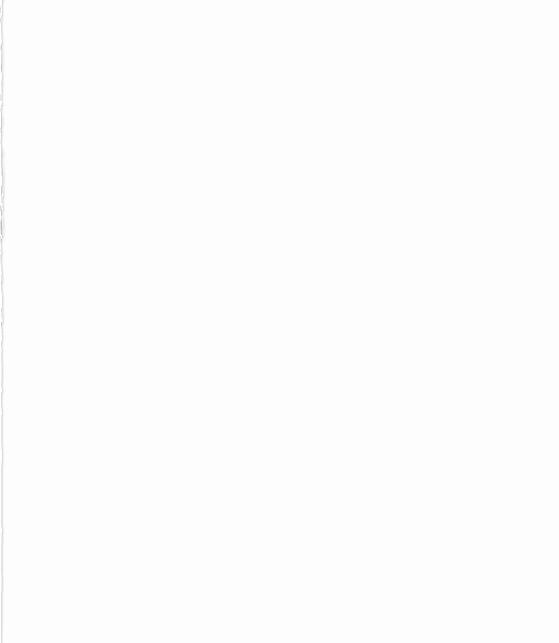 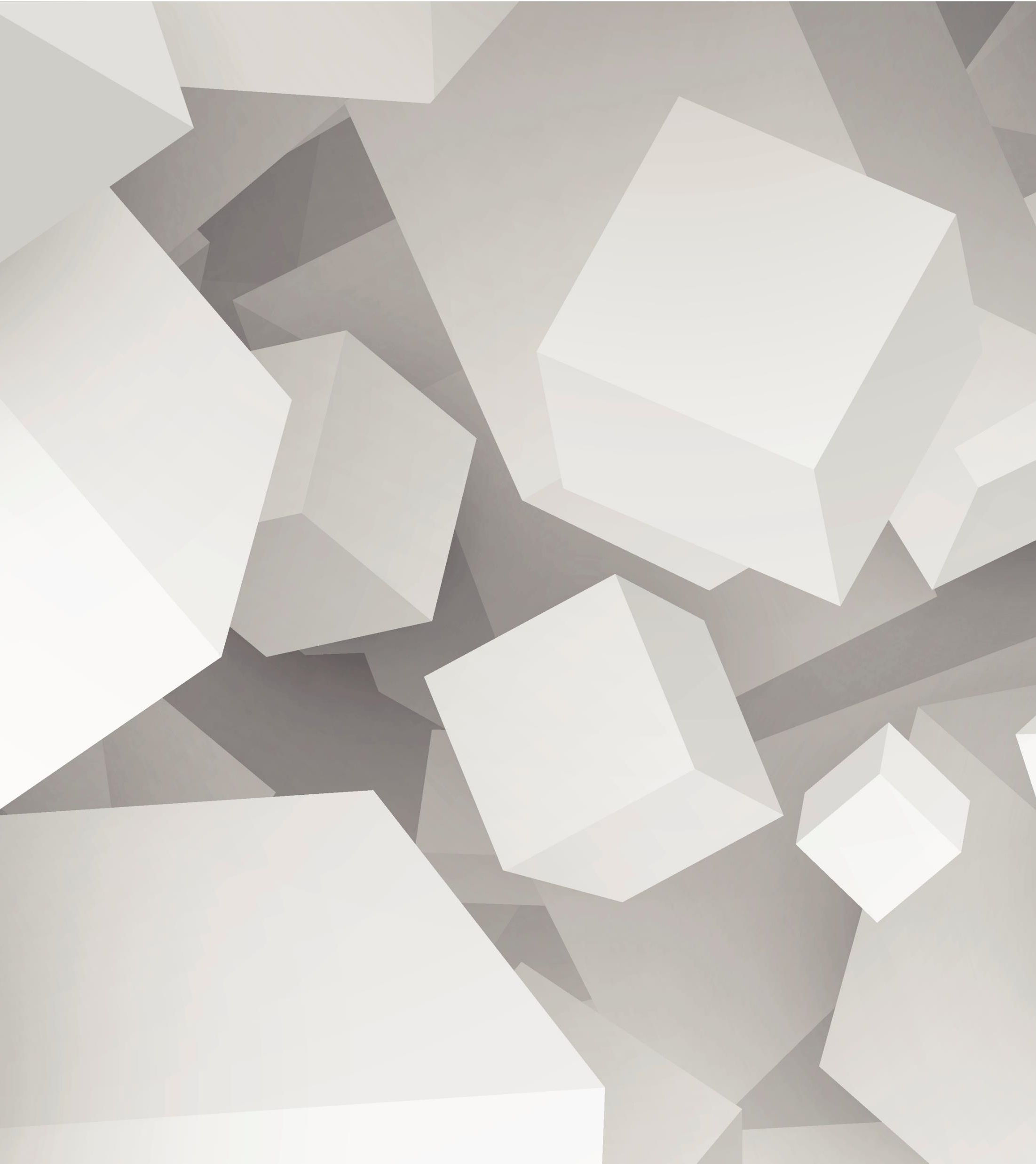 Source: https://www.spencerfield.me/smc#:~:text=Social%20Media%20Canvas%20is%20a%20one%2Dpage%20social%20media%20plan.&text=For%20larger%20businesses%20the%20Social,document%20to%20frame%20the%20conversation.
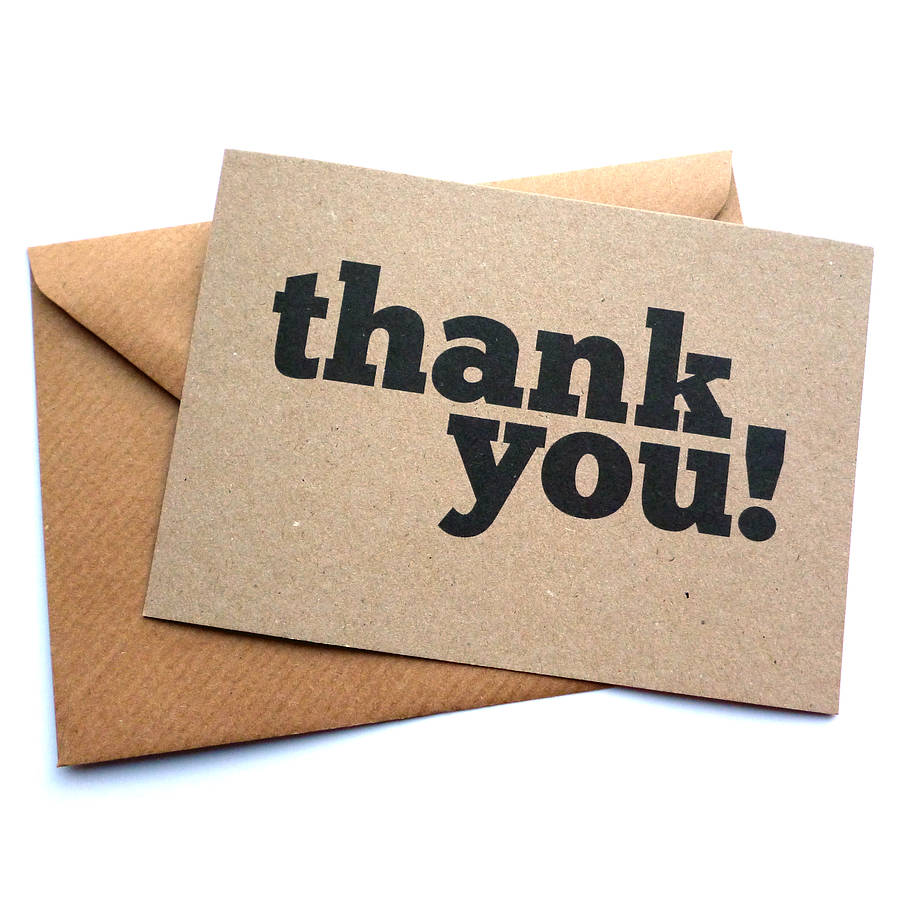 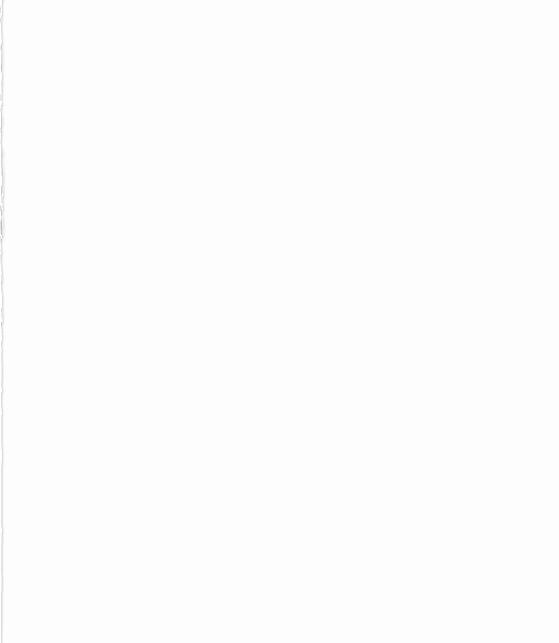 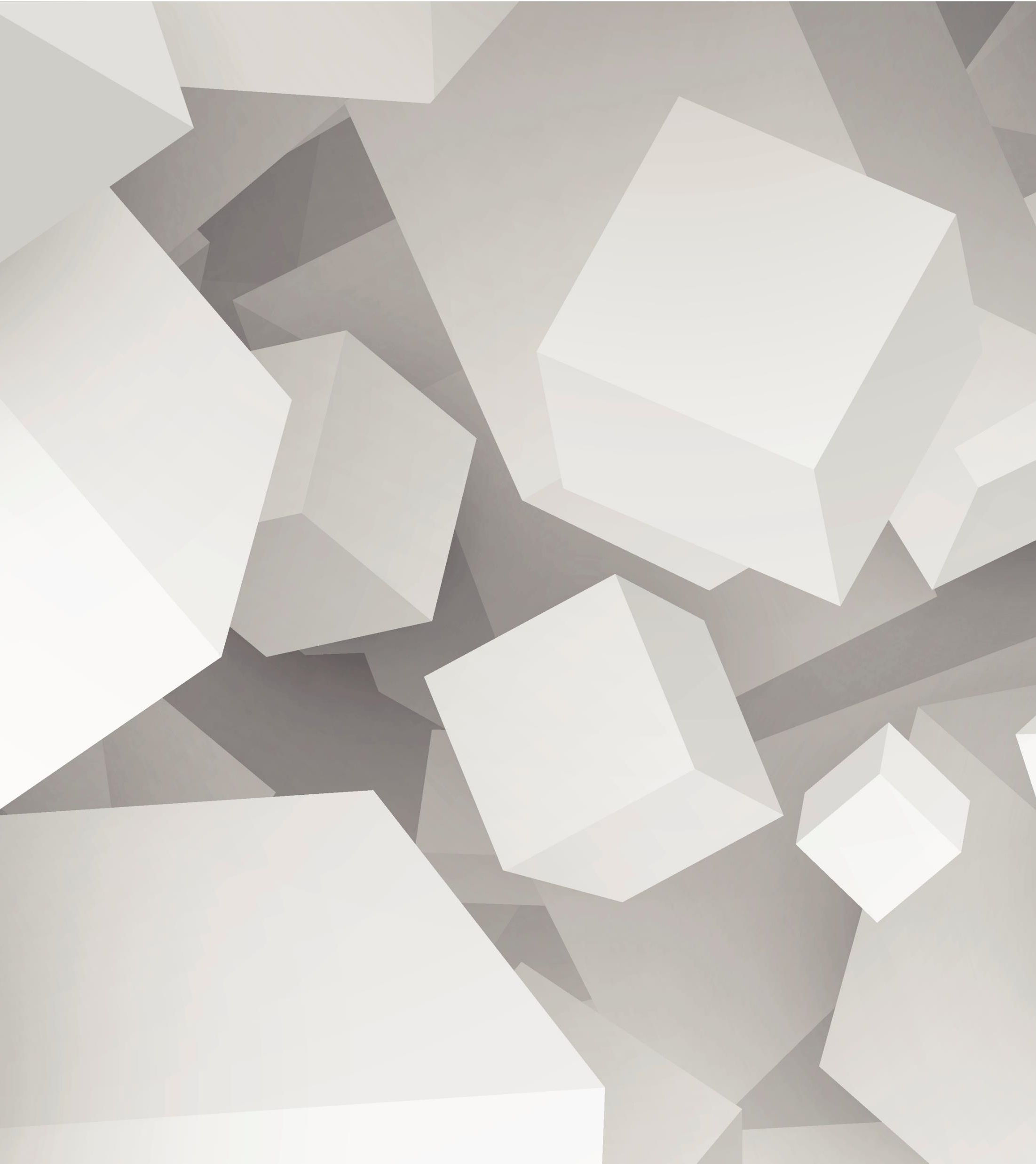 This Photo by Unknown Author is licensed under CC BY-NC-ND